Summary of Target In-Kind contributionTIK-4.1Target System Instrumentation
Ulf Odén
WP Manager Target System
www.europeanspallationsource.se
10 October 2016
TIK 4.1Target System Instrumentation
OUTLINE
Target Instrumentation Parameters
Target Instrumentation Concept Design
Proposed solution
Requirements
Cost value
Schedule
2
TIK 4.1 Target Wheel Drive & Shaft
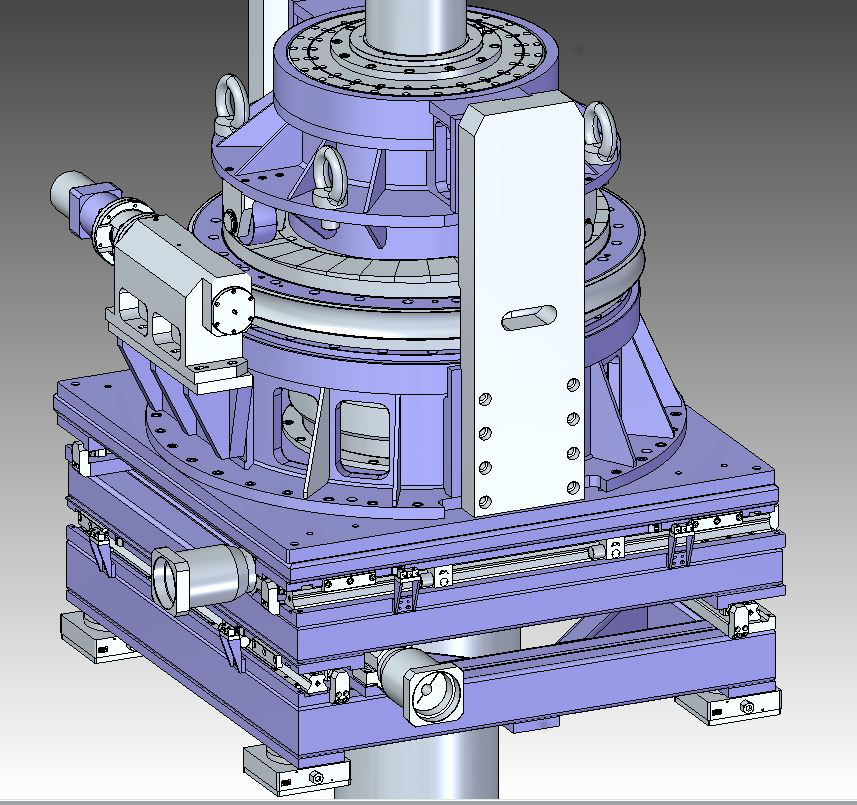 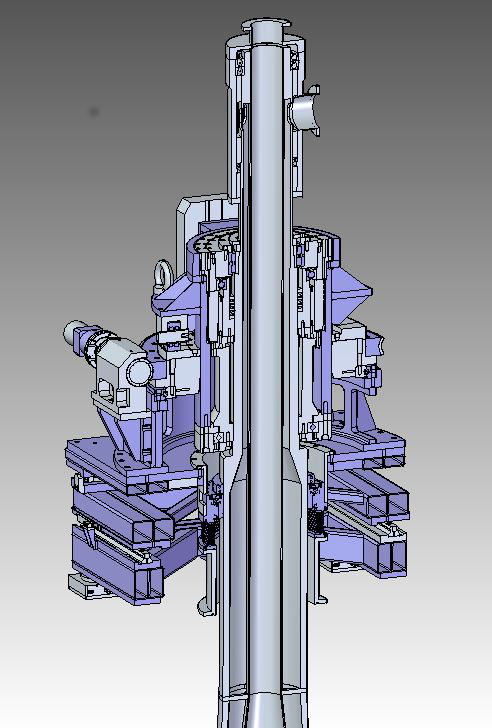 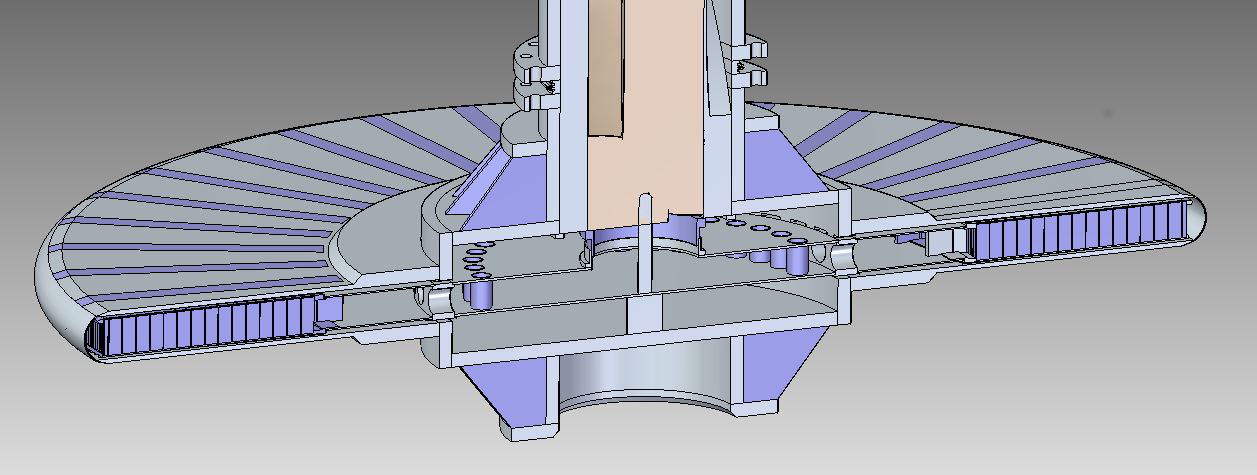 3
TIK 4.1 Target Instrumentation Parameters
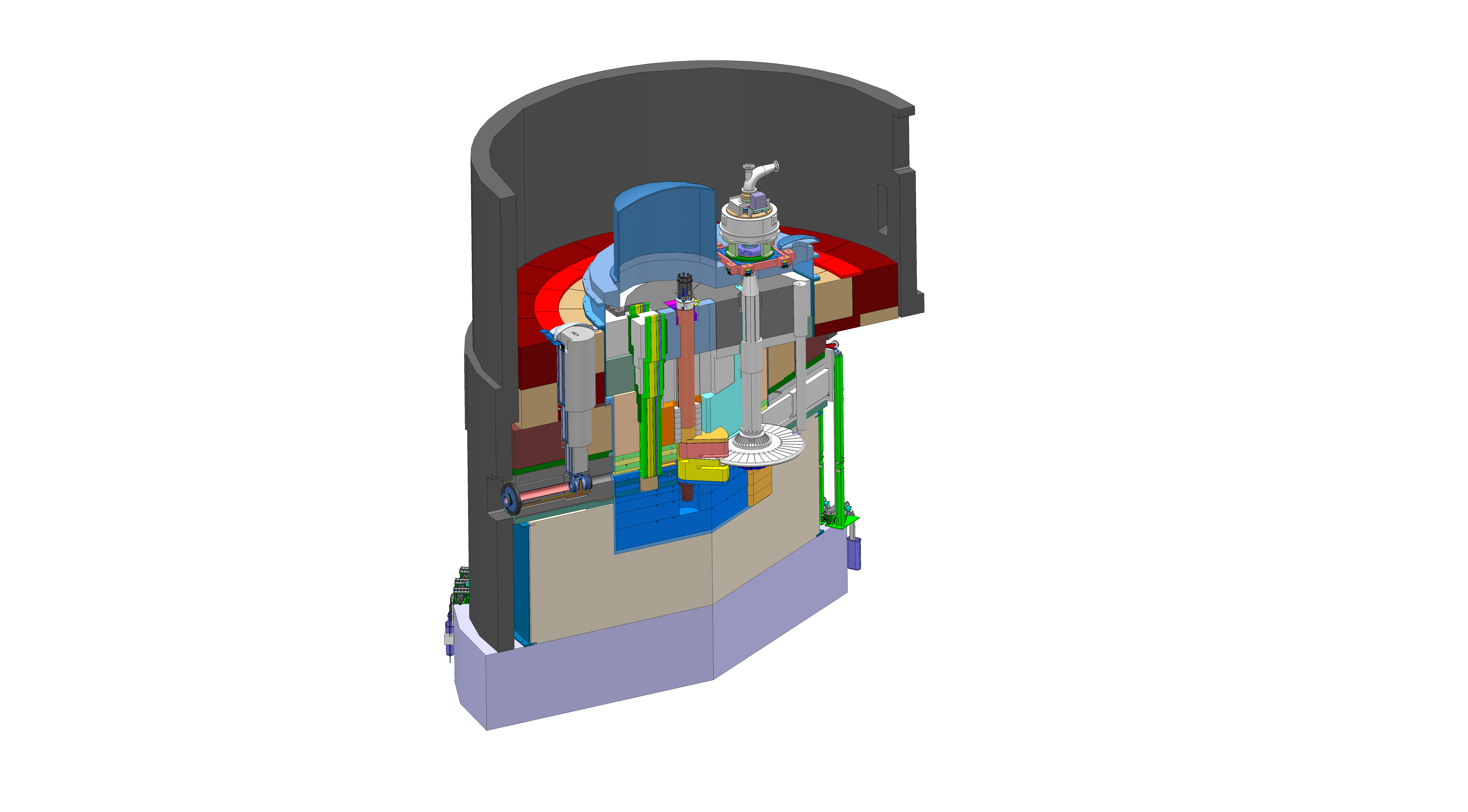 4
TIK 4.1 Target Instrumentation Concept Design
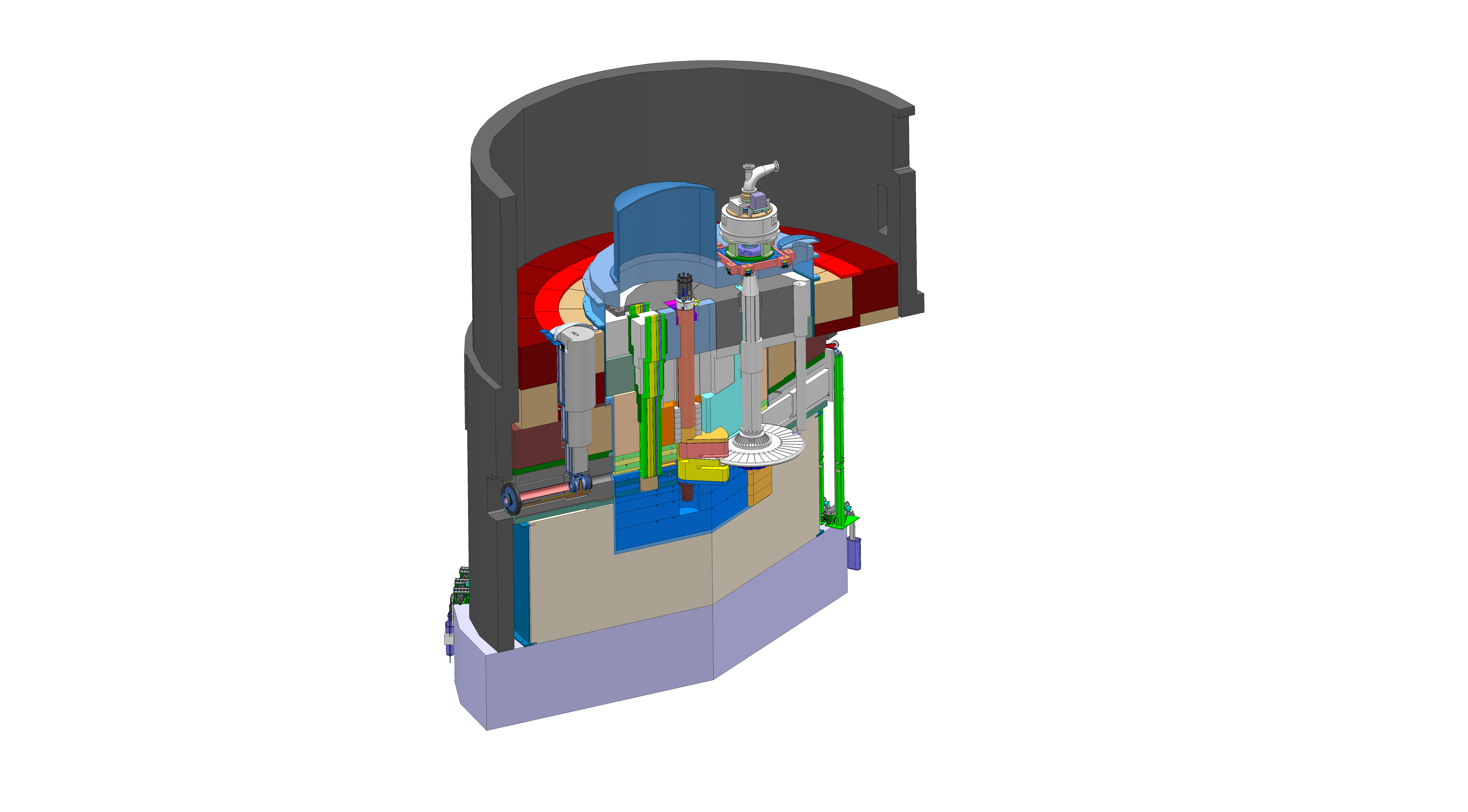 Target Wheel TIK 4.1
Spallation Material Geometry
Wheel Position
Wheel Balance
Spallation Material Temperature
Structural Integrity Shaft and Shroud
5
TIK 4.1 
Target Instrumentation Concept Design
Spallation Material Geometry
(DTU)
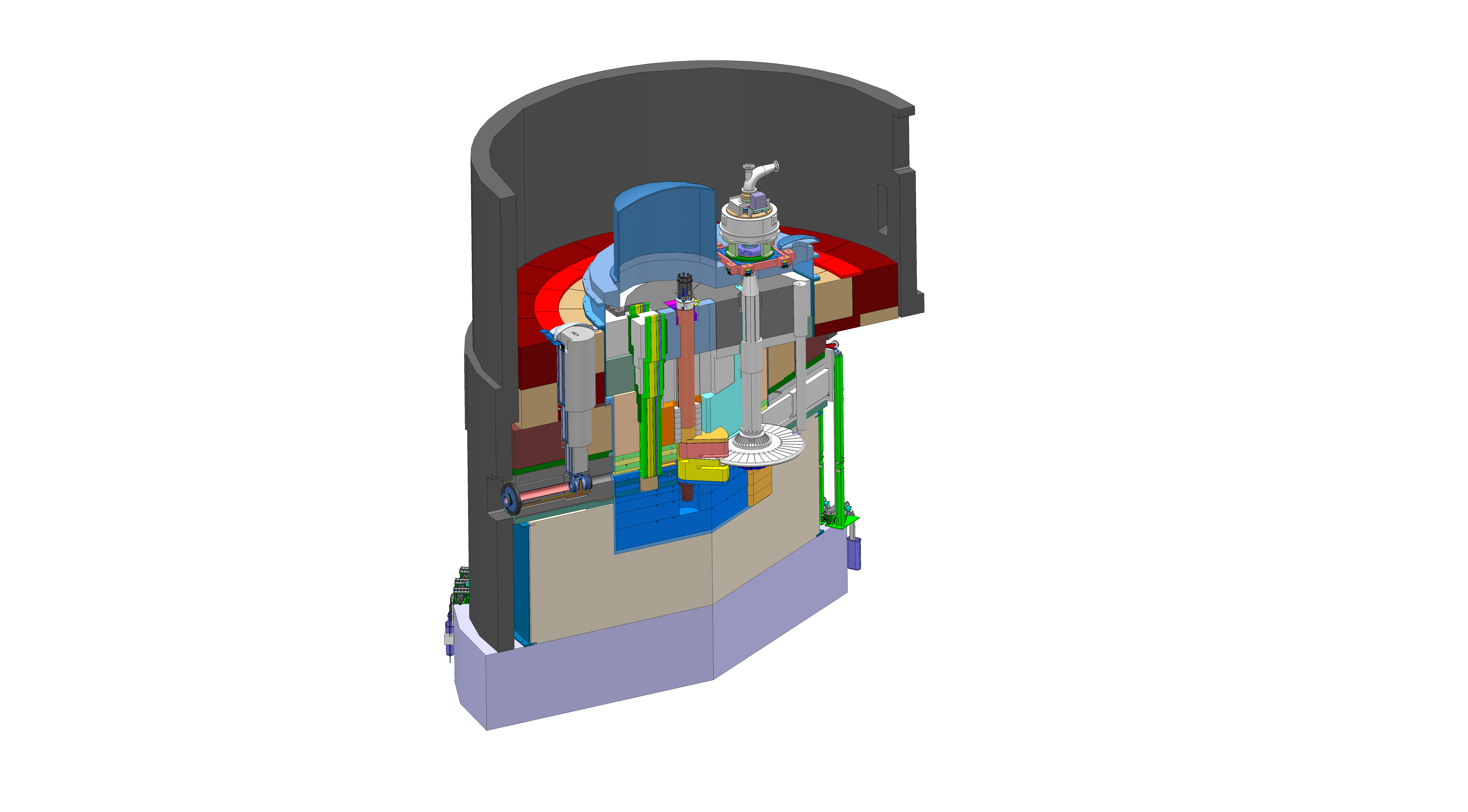 Target Monitoring Plug

Gamma Imaging System
1x1mm 2m long groves
Scintillator
Fiber
CCD Camera
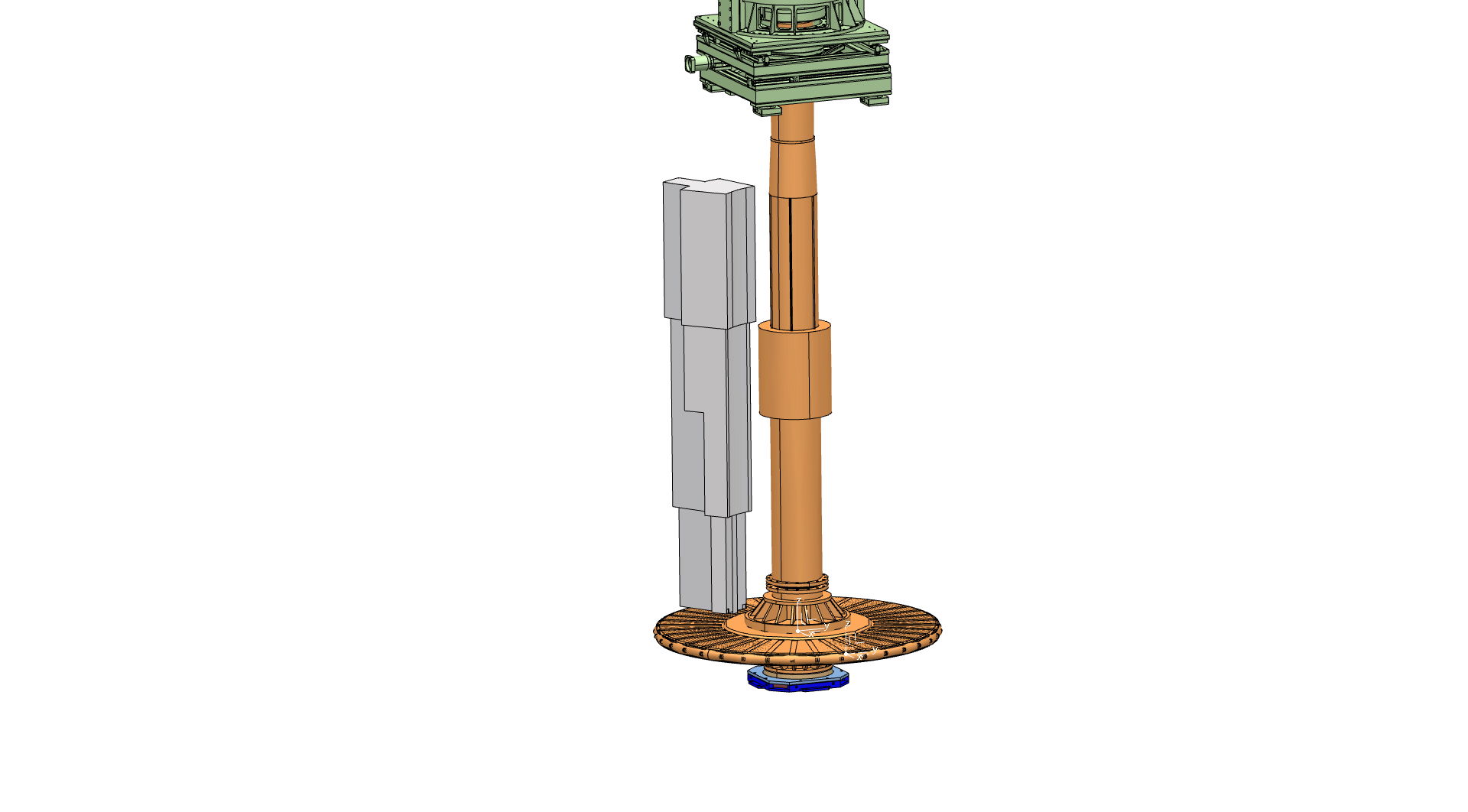 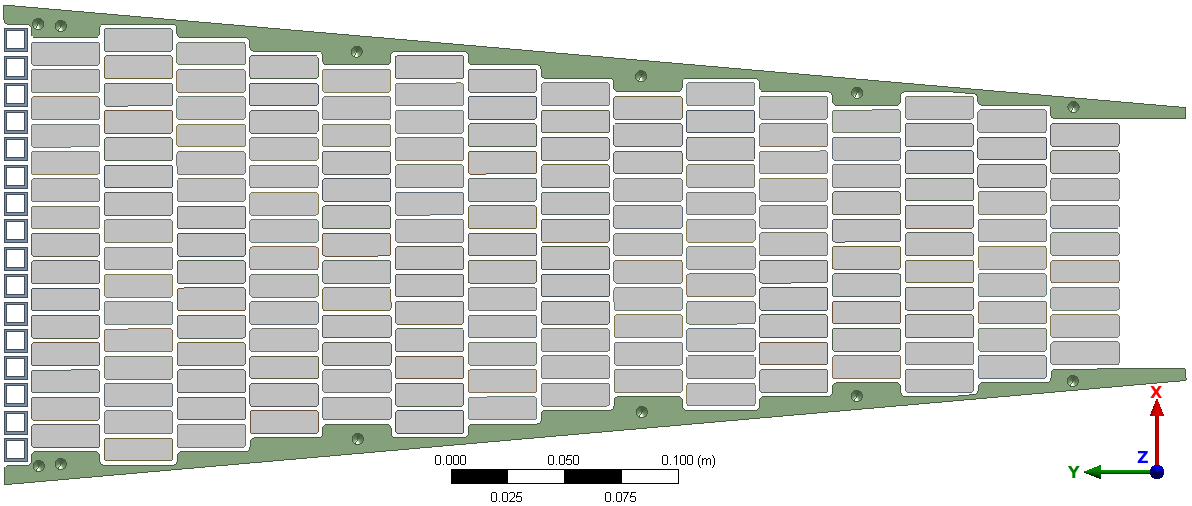 6
TIK 4.1 Target Instrumentation Concept Design
z
Wheel Position
TIK 4.1 Target Monitoring Plug
- Optical
x
y
Target Wheel
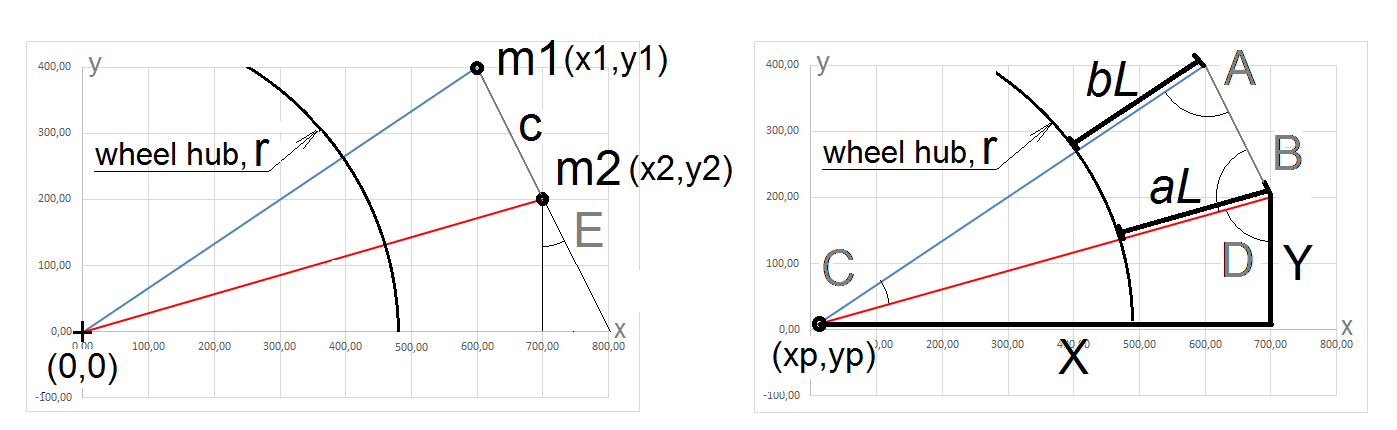 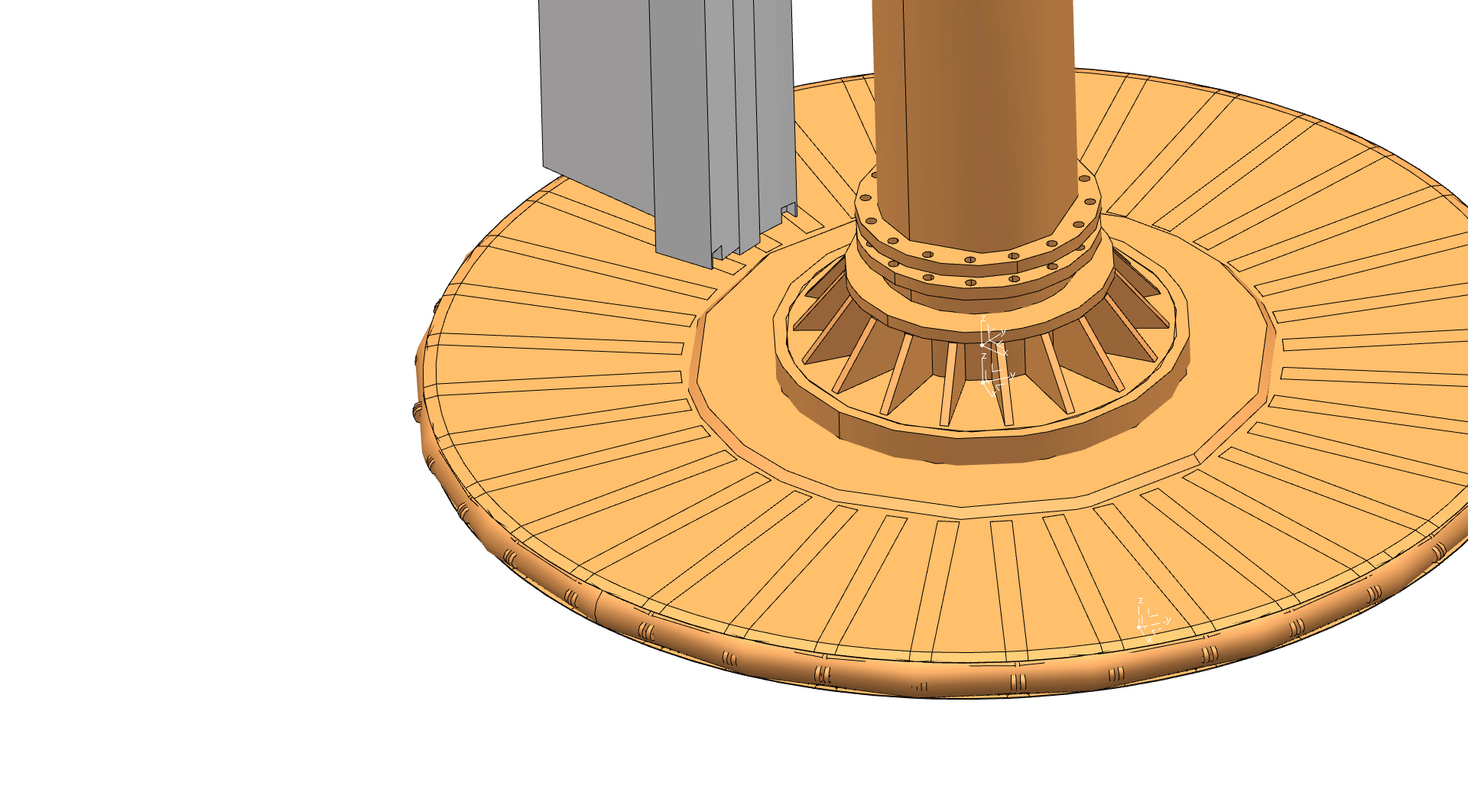 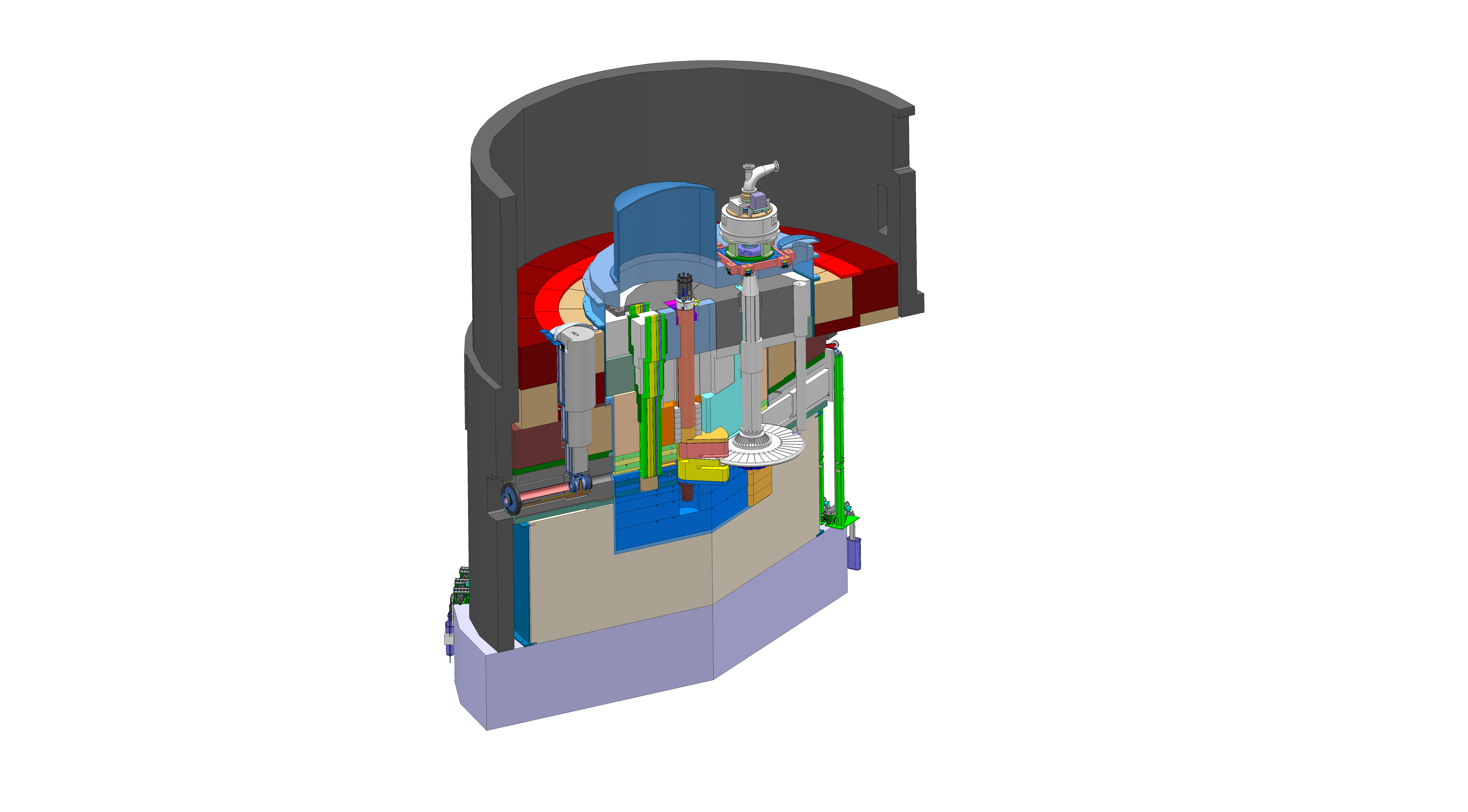 TIK 4.1 Target Wheel Pedestal
- ??
Pedestal
TIK 4.1 Moderator Plug
- ??
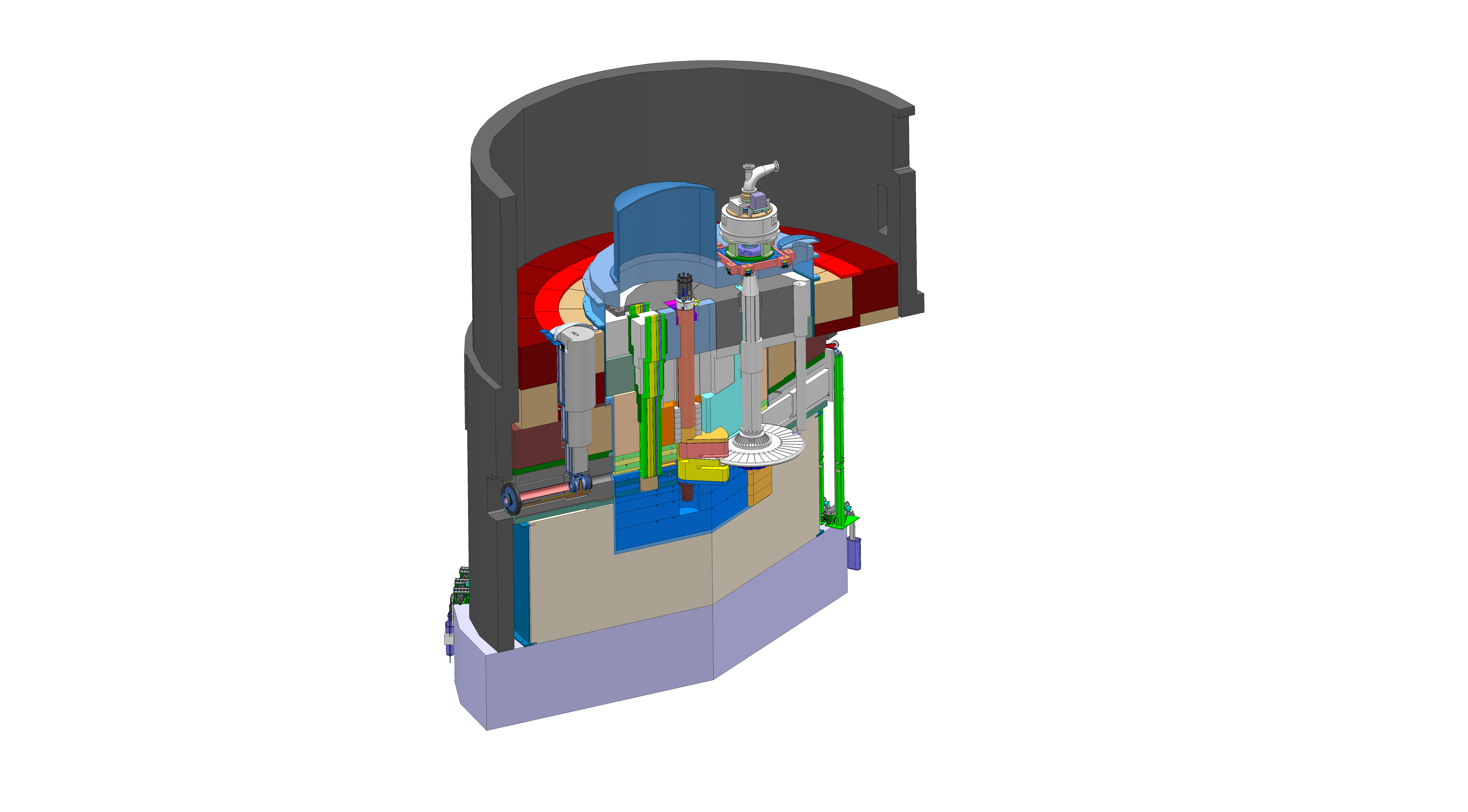 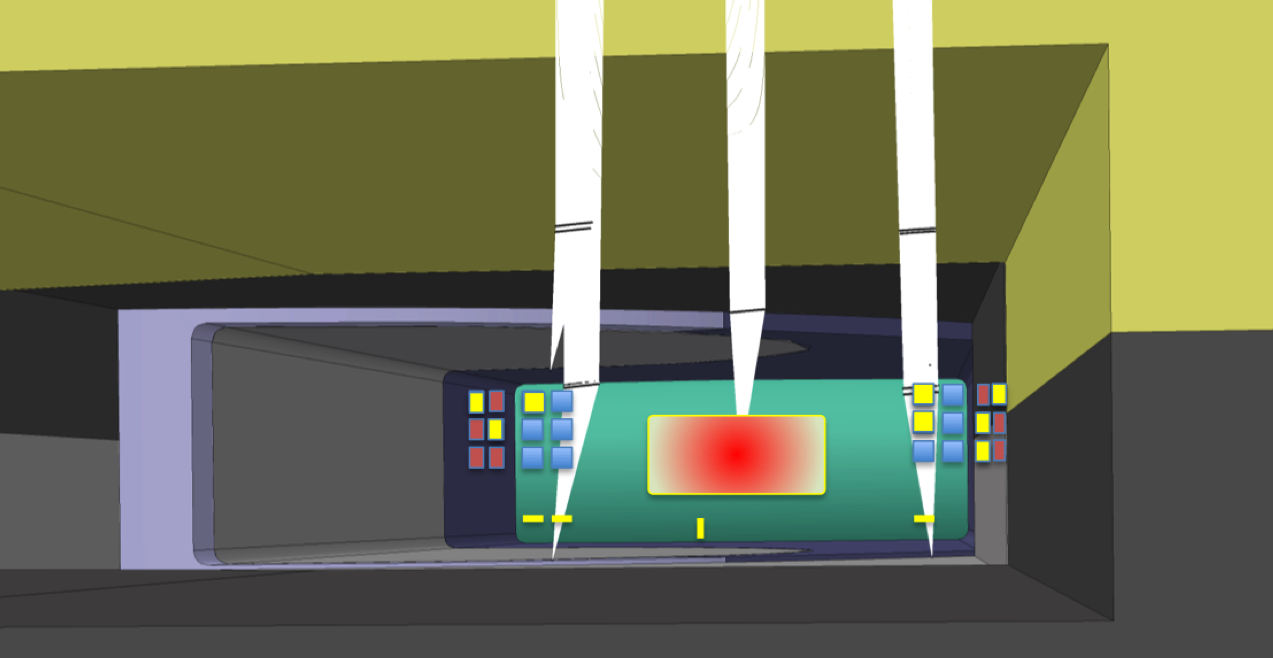 green – target wheel
red - P+ Beam
squares - fiducials
Proton Beam Instrumentation Plug
7
TIK 4.1 Target Instrumentation Concept Design
Wheel Balance (vibration)
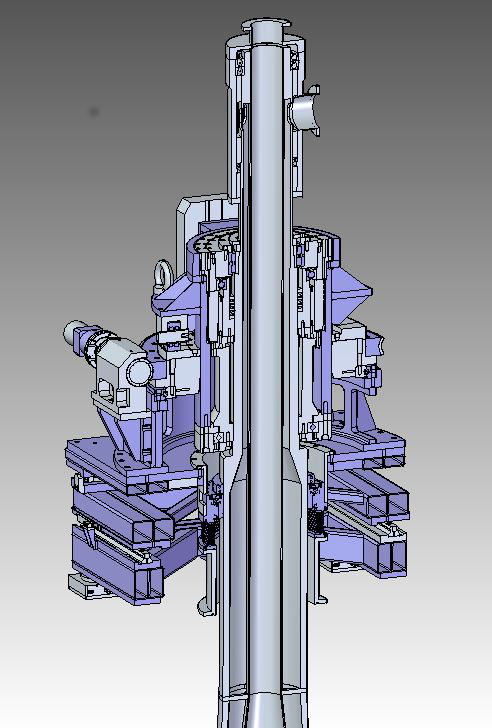 Target Driver Unit
- Bearing Measurement
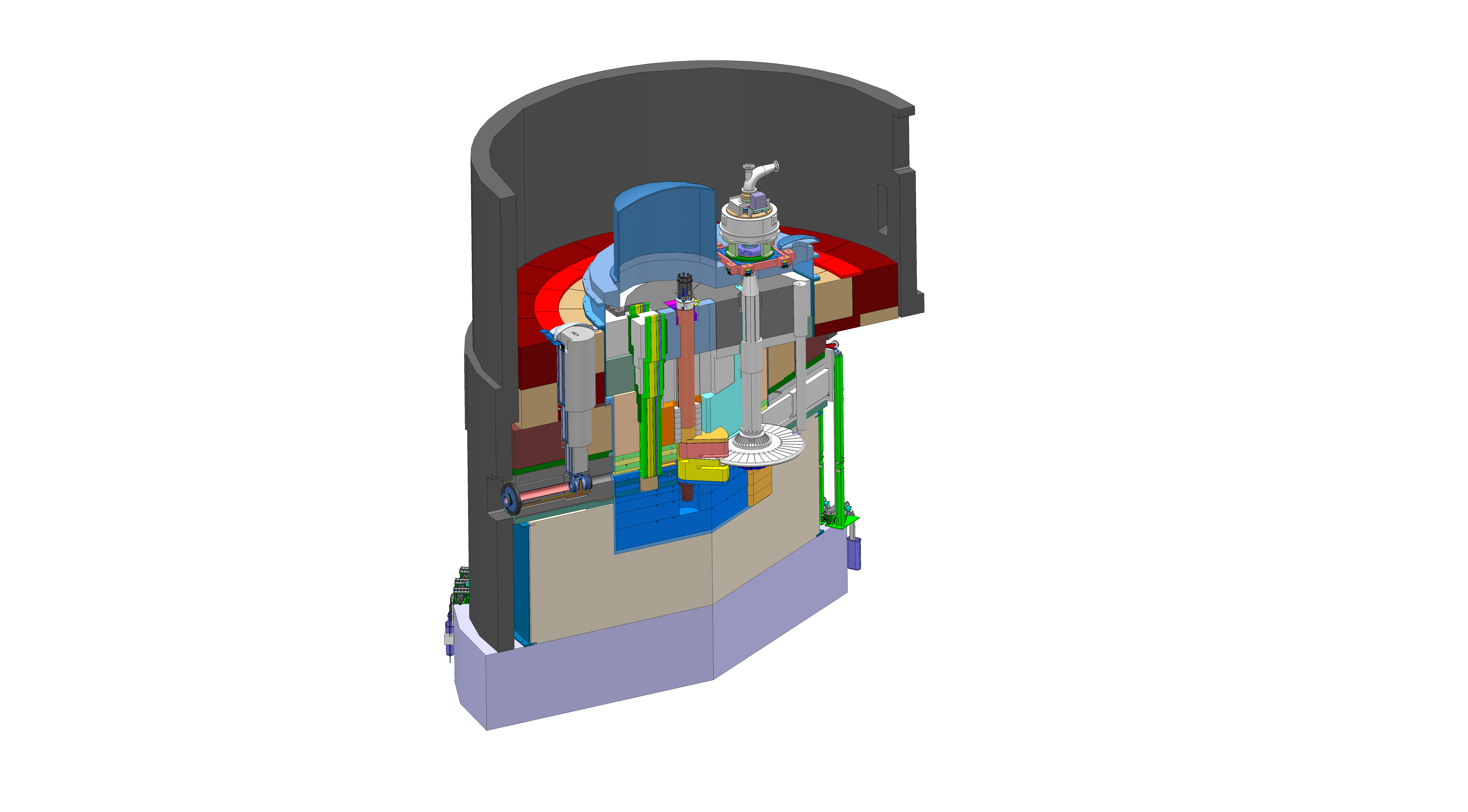 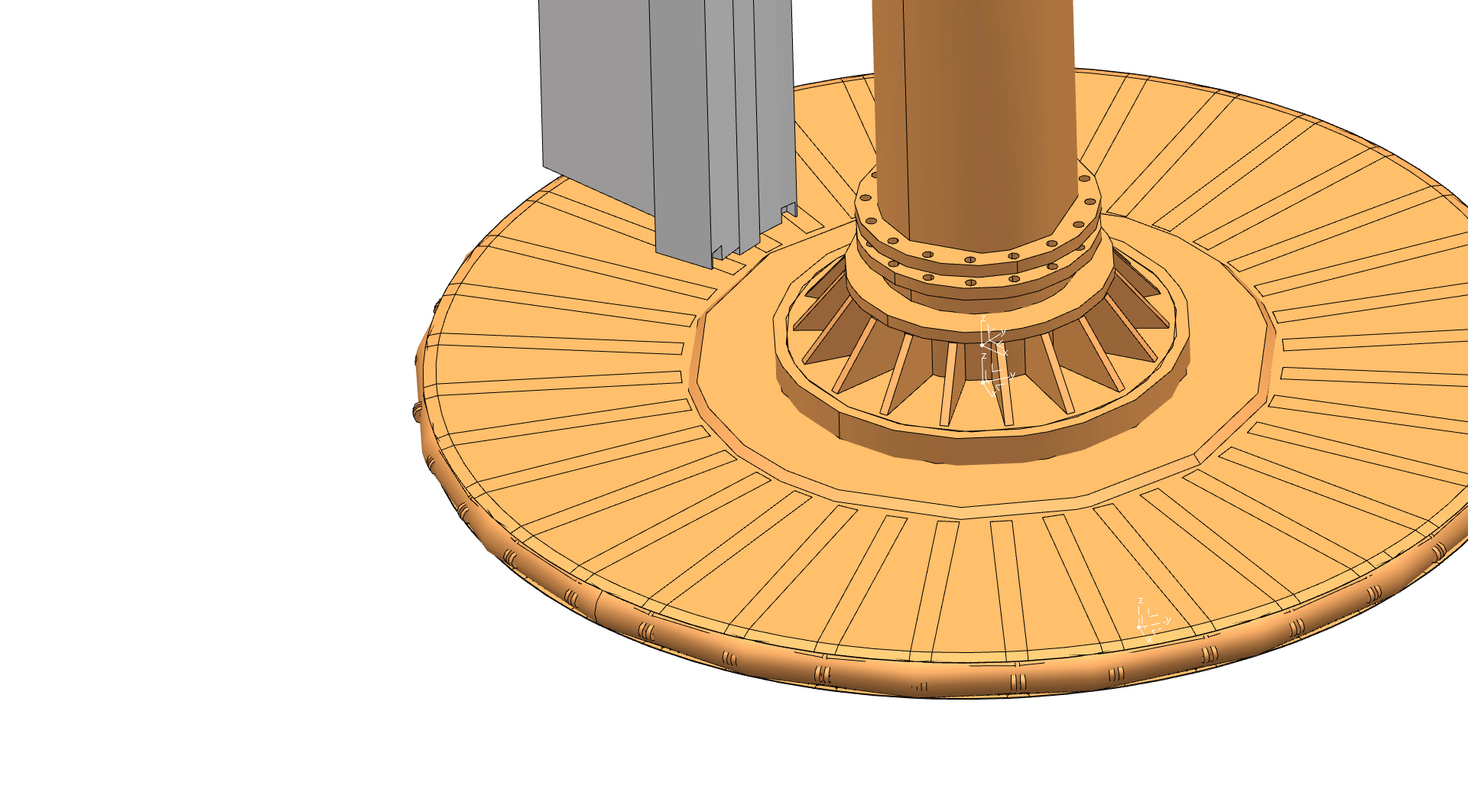 TIK 4.1
Target Monitoring Plug
- Optical
Proton Beam Instrumentation Plug
- ??
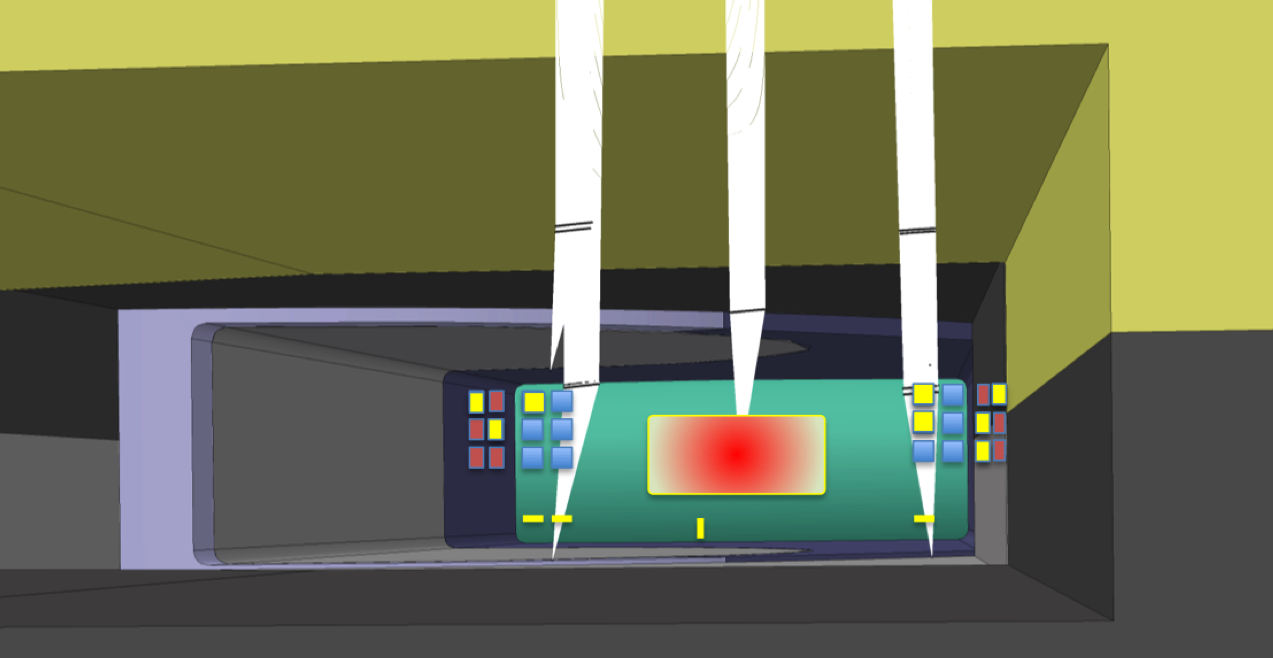 green – target wheel
red - P+ Beam
squares - fiducials
8
TIK 4.1 Target Instrumentation Concept Design
Temperature
Target Monitoring Plug

	IR camera

	Thermocouples??
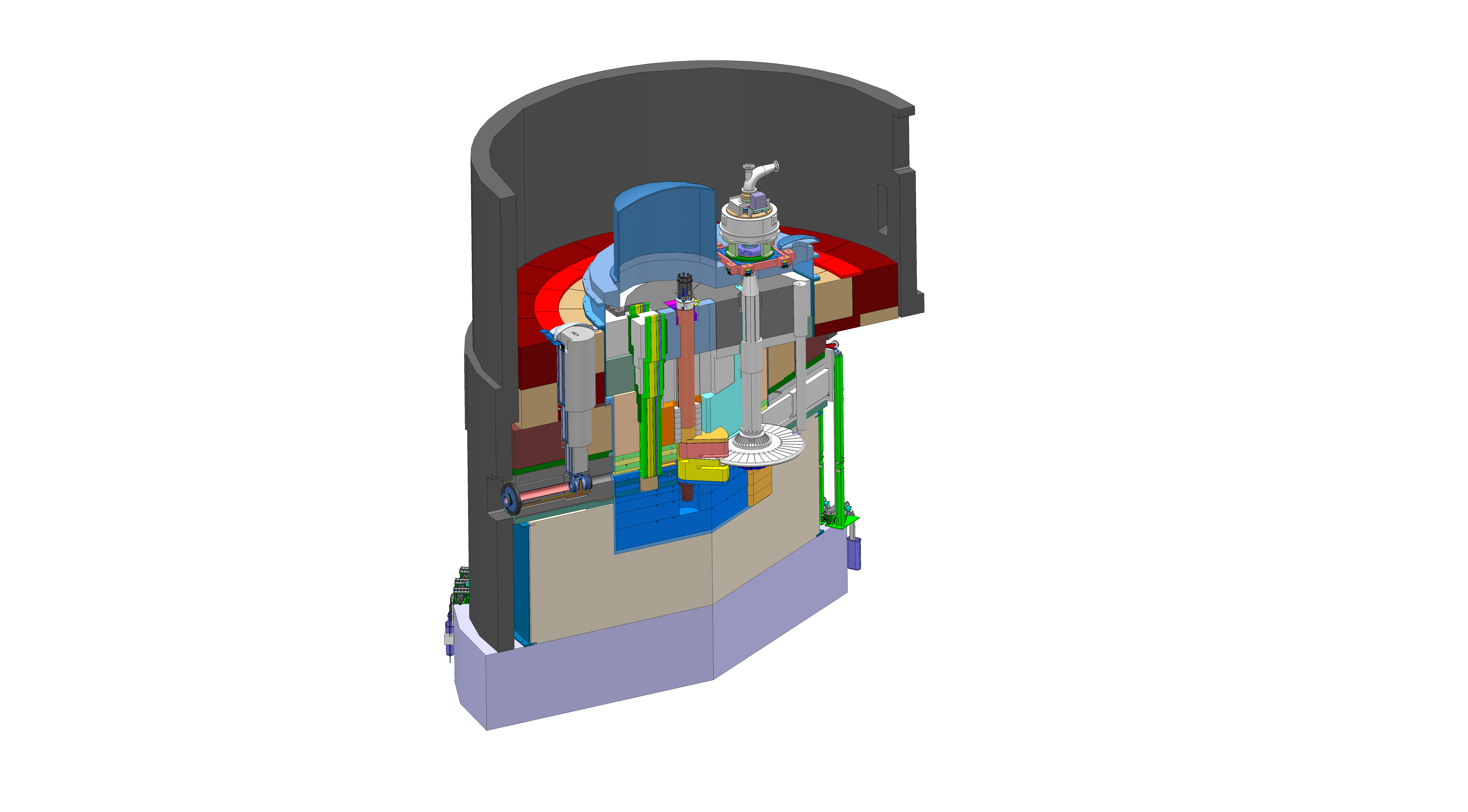 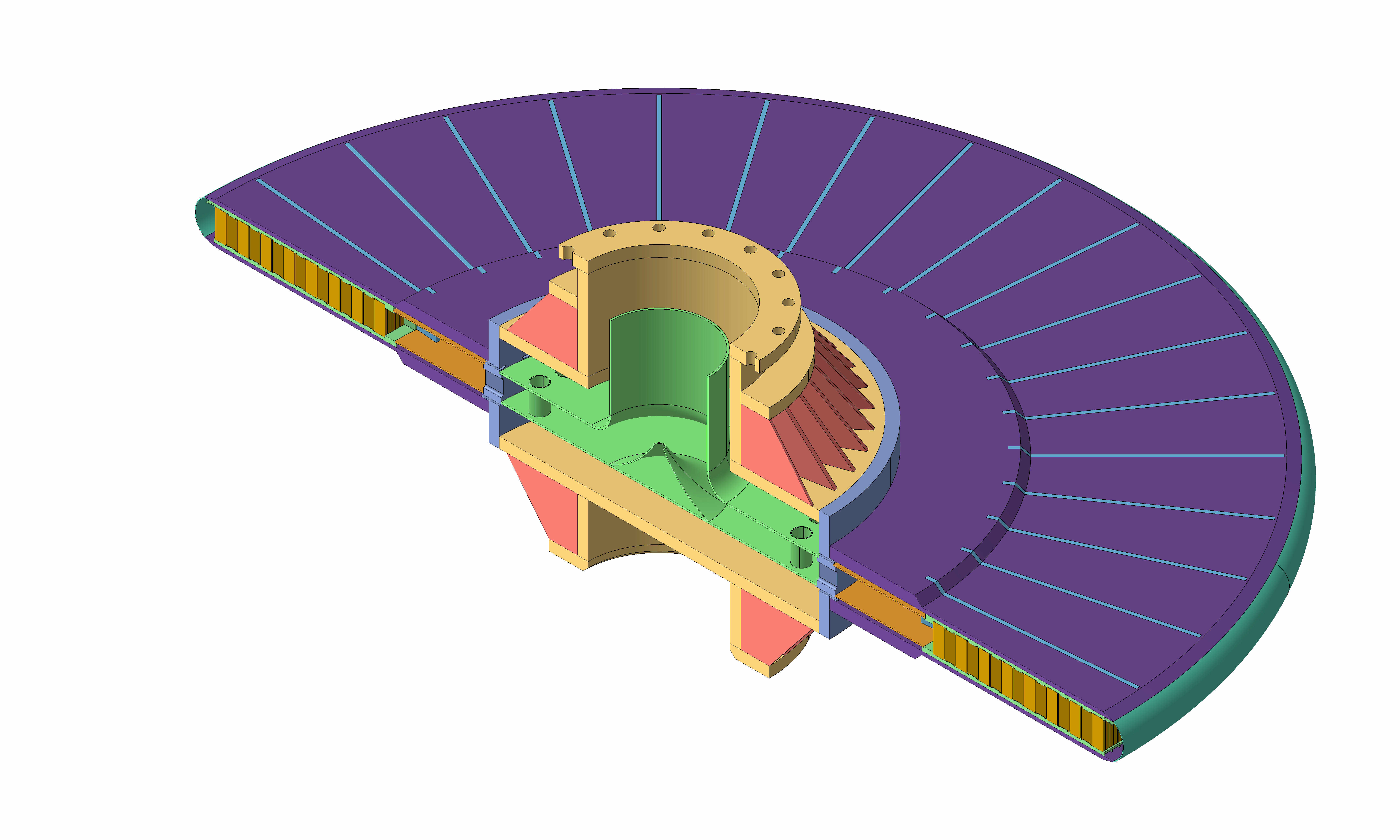 9
TIK 4.1 Target Instrumentation Concept Design
Temperature
IR camera
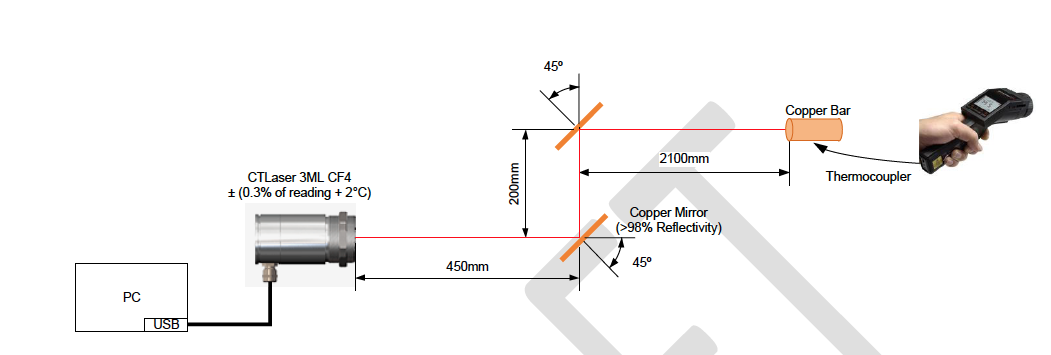 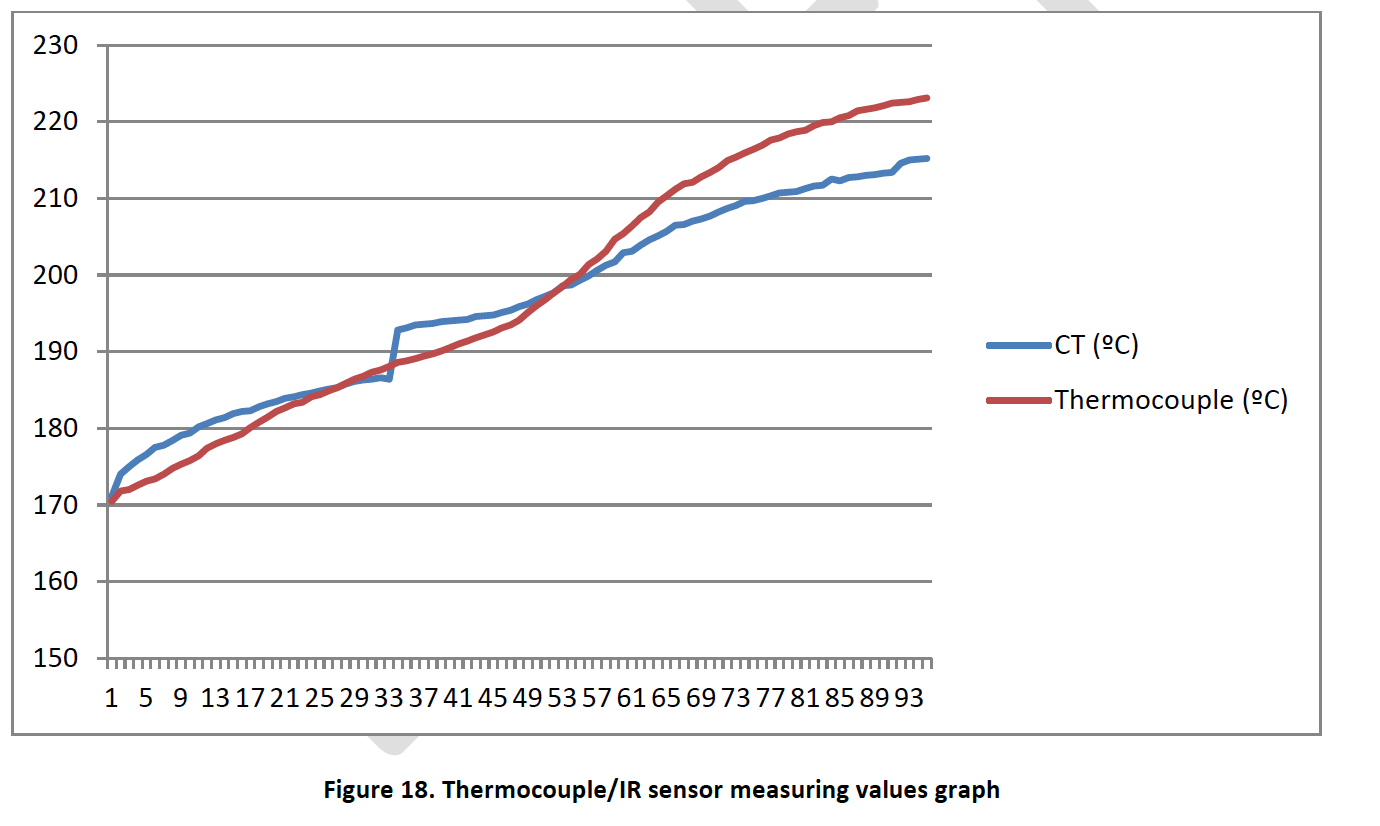 10
TIK 4.1 Target Instrumentation Concept Design
Structural Integrity Shaft and Wheel Shroud

Sound equipment to 
identify cracks
11
TIK 4.1 Target Instrumentation Concept Design
Conclusion
Proposed solution
Continue explore the gamma imaging system(performed by DTU)
Distance measurement (x y z) by laser placed in the Target Monitoring Plug supplemented by Proton Beam Instrumentation Plug (z)
Vibration measurement in the Drive Unit bearings supplemented by laser measurement, placed in the Target Monitoring Plug
IR temperature measurement  of each sector, placed in the Target Monitoring Plug
Continue explore Sound Equipment to indicate cracks in the Shaft and Wheel Shroud
12
TIK 4.1 Target Instrumentation Concept Design
Requirement
To be evaluated during preliminary design in cooperation with TIK 2.1 Target Wheel Drive & Shaft

X Y Z 	=> 	+/- 0.1 mm
13
TIK 4.1 Cost Book
Preliminary Design 	120 k€
Final Design		230k€
Make Phase		  63 k€
Components		170 k€	
Total				583 k€*

*Gamma Imaging System excluded
14
TIK 4.1 In-Kind Scope
In Kind Value
In Kind Scope
15
TIK 4.1Key Milestone and In-Kind Partner Start Dates
16